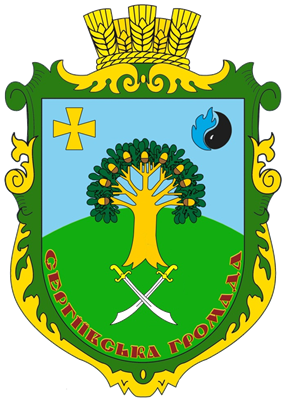 План соціально-економічного розвитку Сергіївської сільської територіальної громади на 2023 рік
План громади на 2023 рік відповідає пріоритетним цілям та напрямкам, що визначені Стратегією розвитку Полтавської області, а також Стратегії розвитку Сергіївської ТГ на період до 2027 року.
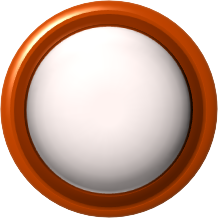 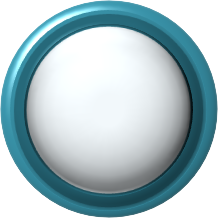 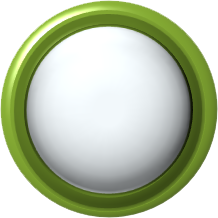 Стратегічна ціль  2
Стратегічна ціль  3
Стратегічна ціль  1
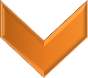 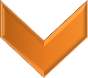 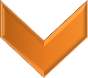 Висока якість життя, комфортні умови та добробут
ОНОВЛЕННЯ екологічної та соціальної інфраструктури території
Підвищення економічної ефективності використання ресурсного потенціалу громади
План доходів на 2023 рік –71 648,100 тис. грн
42 % розвиток громади
58 % захищені статті
Програма розвитку надання соціальних послуг у Сергіївській сільській територіальній громаді на 2023 рік – 1 844 127 грн
Комплексна програма «Турбота» на 2023 рік 208 400 грн
Програма підтримки внутрішньо переміщених осіб, що зареєстровані та фактично проживають на території Сергіївської сільської територіальної громади на 2023 рік – 200 000 грн
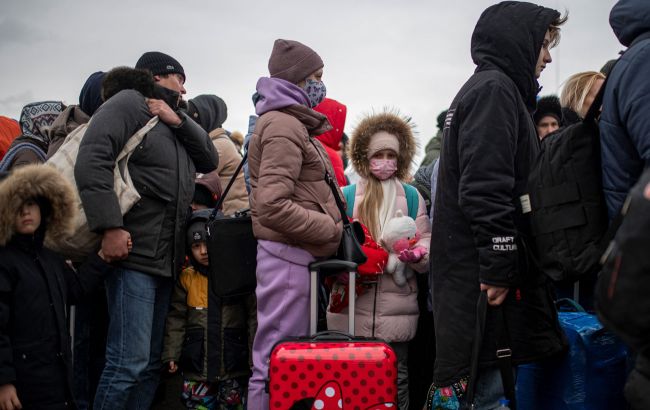 Надання одноразової допомоги ВПО на засоби первинної необхідності – 100 000 грн.
Надання одноразової допомоги на оплату житлово-комунальних послуг на домогосподарство – 100 000 грн.
Програма «Підтримка народжуваності» на 2023 рік
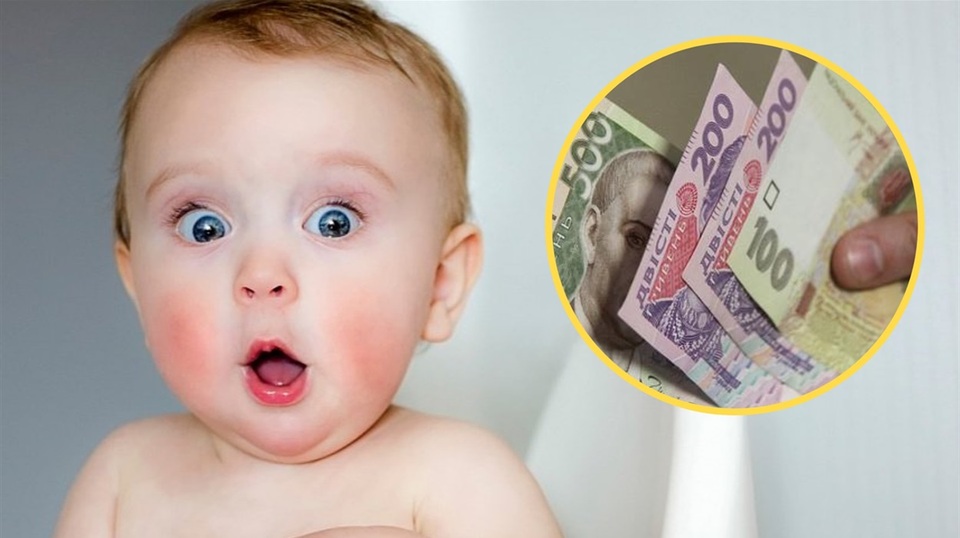 Одноразові виплати при народжені (усиновленні) дитини 50 000 грн
Програма «Обдаровані діти» на 2022-2025 рік 20 000 грн
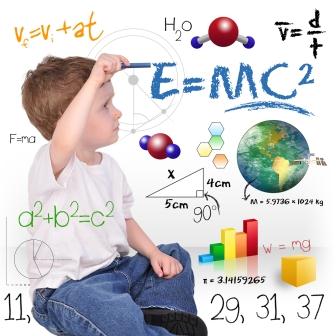 Нагородження учнів за отримання призових місць в  олімпіадах, 
конкурсах – 20 000 грн
Програма «Розвиток фізичної культури і спорту в сільській місцевості на 2023 рік»
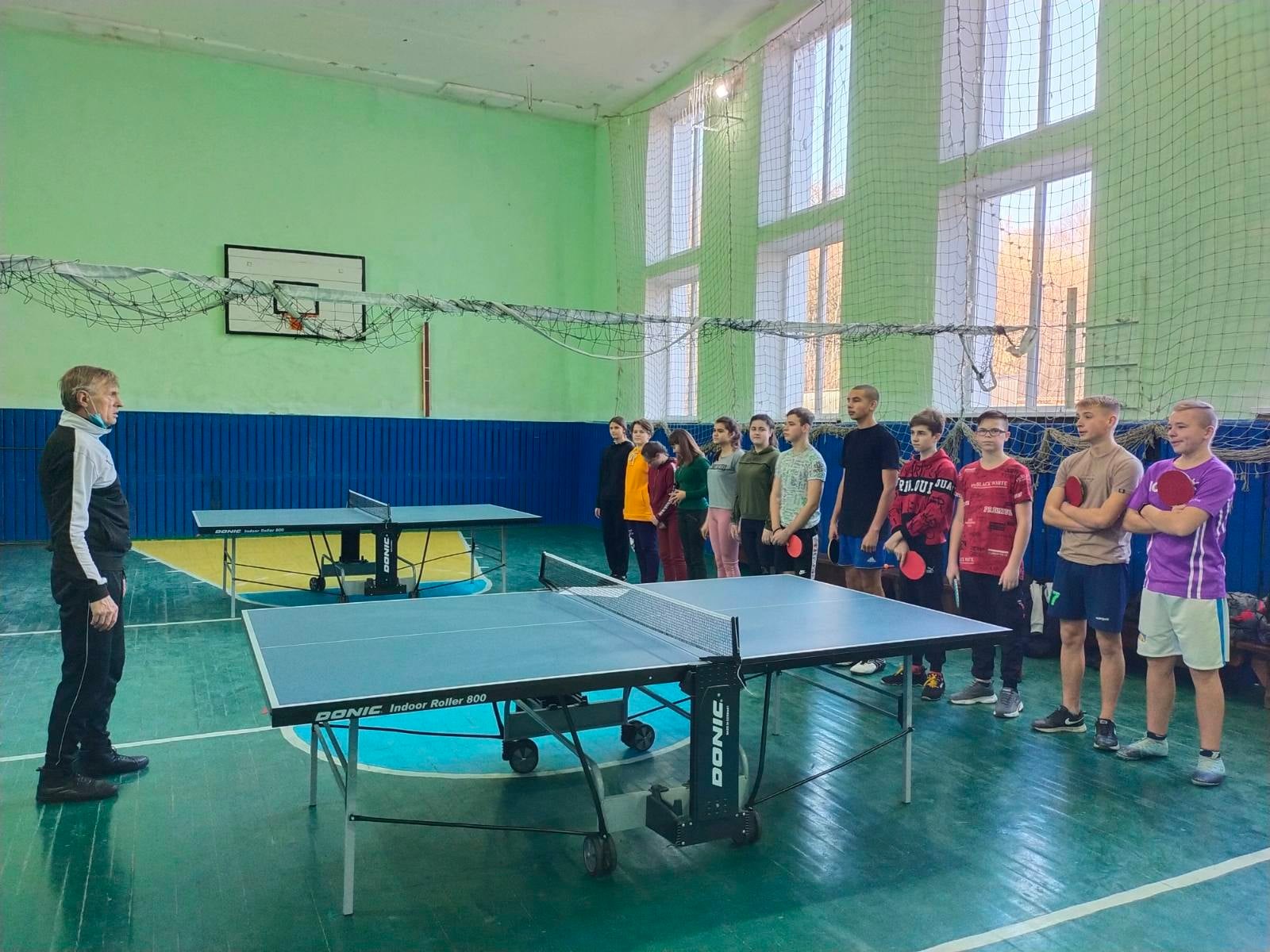 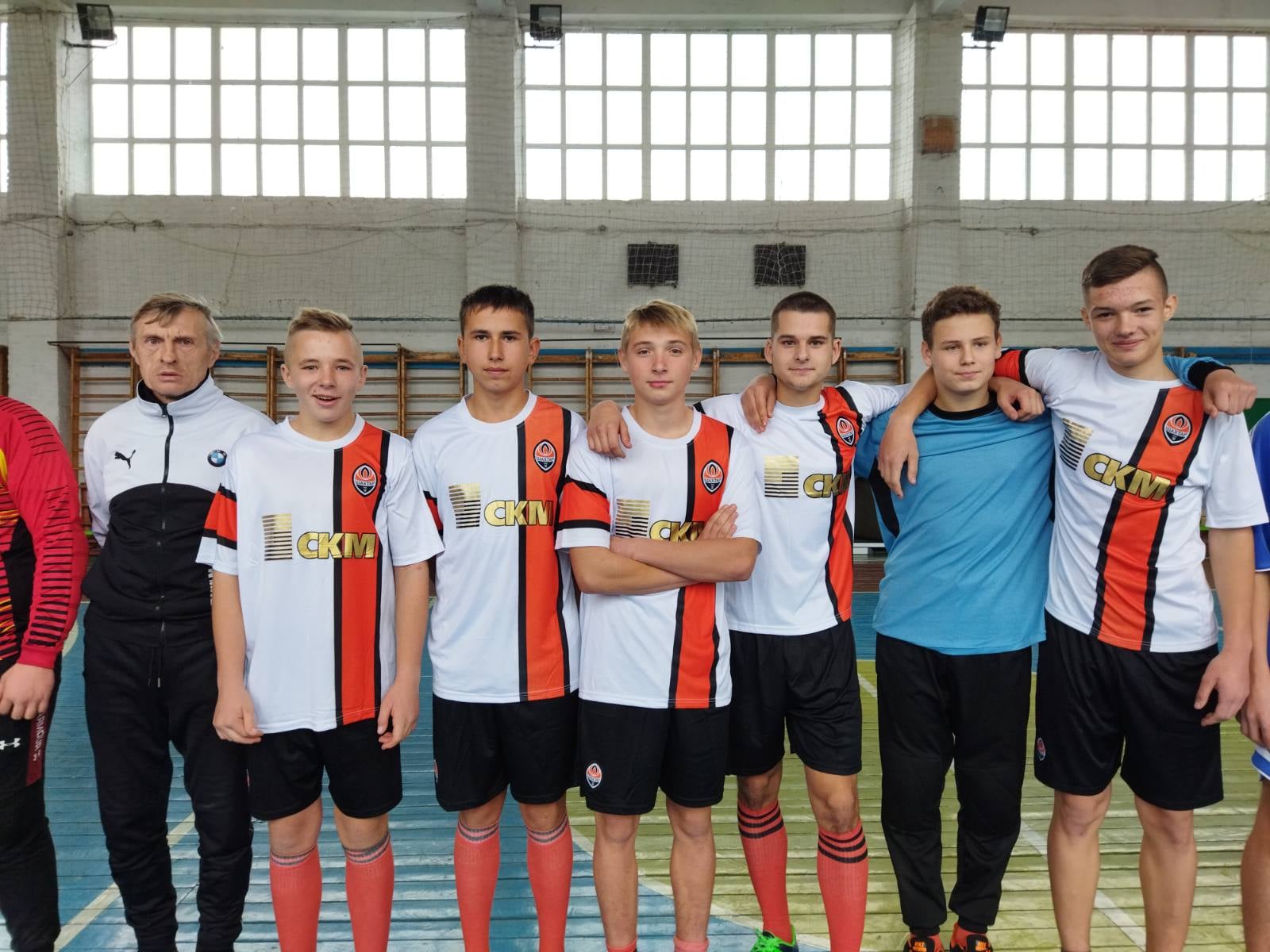 Підтримка спортивних, футбольних, волейбольних команд, (10,000 тис.грн)
Програма «Соціальний захист дітей-сиріт та дітей позбавлених батьківського піклування на 2023 рік» - 13 600 грн.
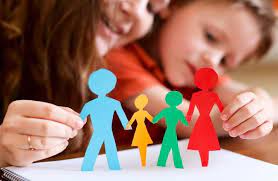 Придбання шкільної та спортивної форми  - 9600 грн.
Придбання шкільного приладдя – 4000 грн.
Програма «Компенсаційні виплати на пільговий проїзд автомобільним транспортом окремим категоріям населення на 2023 рік» 782 640 грн
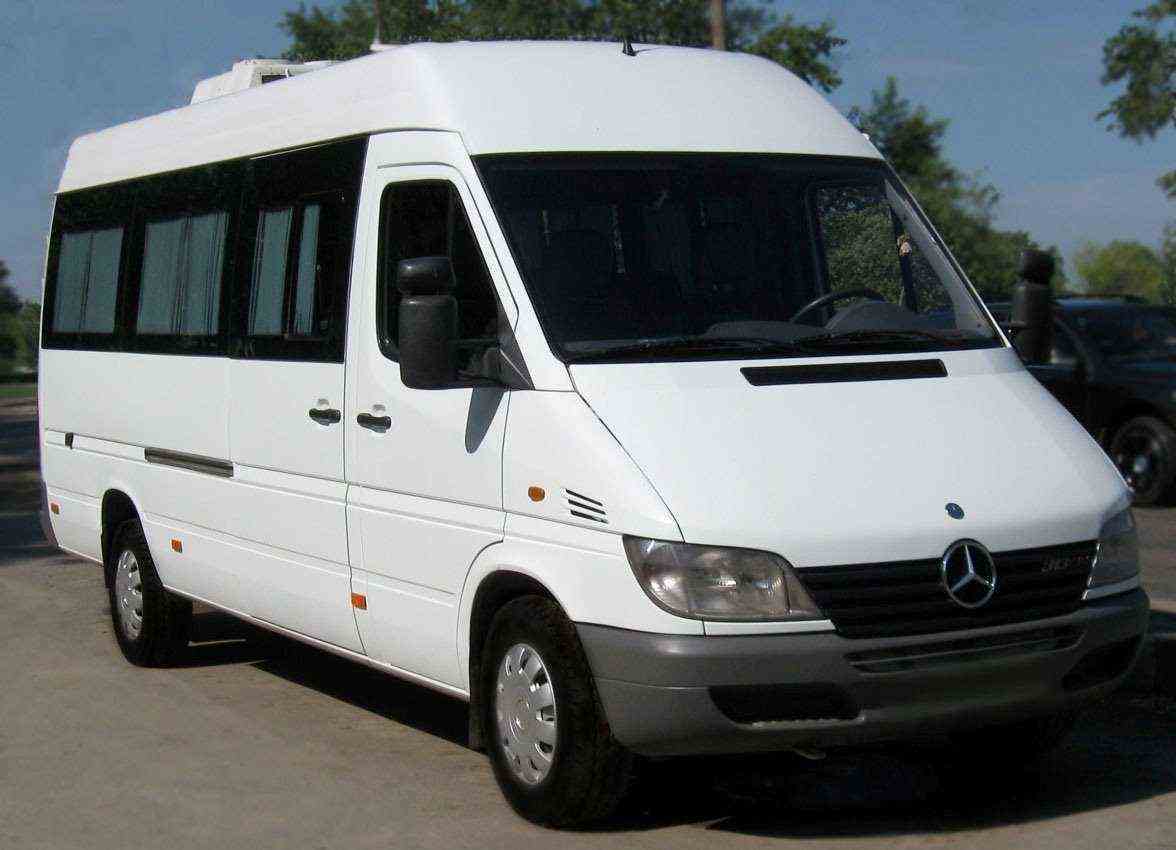 Програма «Компенсація фізичним особам, які надають соціальні послуги» на 2023 рік  450 000 грн
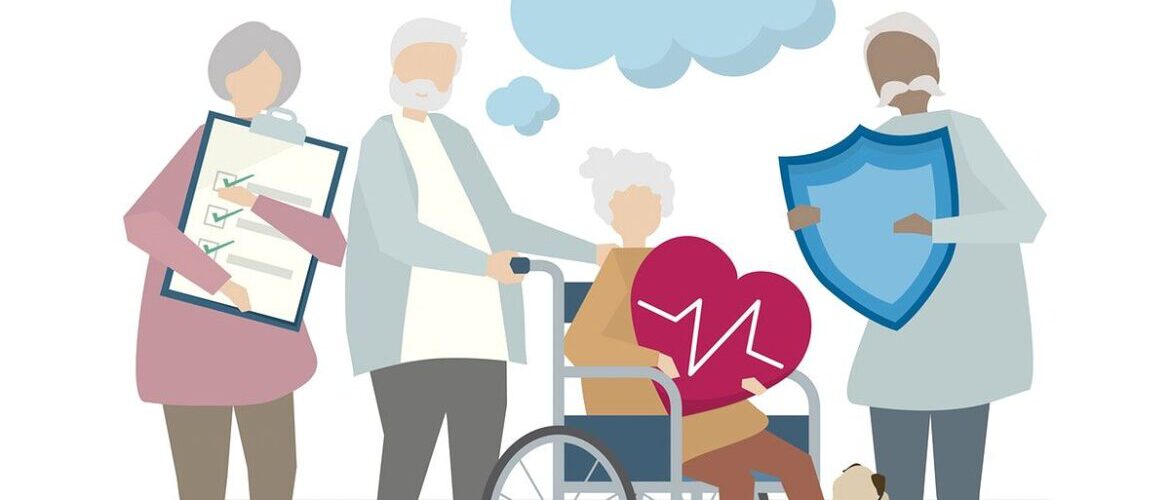 Інші виплати населенню
15  чол.* 2500 грн. * 12 м. = 450 000 грн
Програма забезпечення санаторно-курортним лікування Захисників та Захисниць України та учасників бойових дій на території інших держав  на 2023 рік  - 100 960 грн
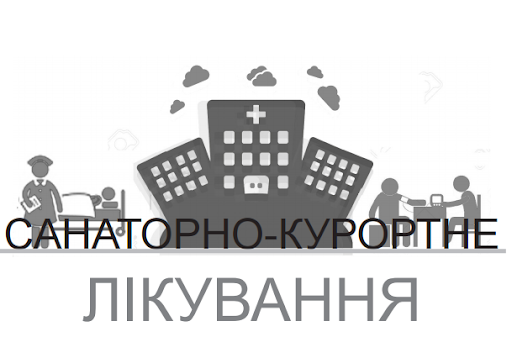 Програма надання пільг з оплати житлово-комунальних послуг у межах норм, передбачених законодавством для сімей загиблих (померлих) Захисників та Захисниць України на 2023 рік
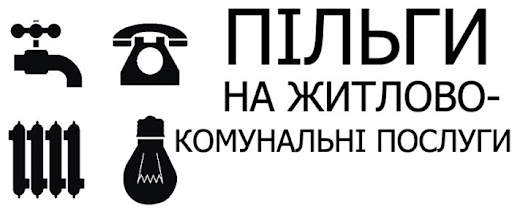 Забезпечення додатковими пільгами на житлово-комунальні послуги в межах норми для сімей загиблих Захисників та  Захисниць України – 10 000 грн
Програму «Пільгового медичного обслуговування осіб, які постраждали внаслідок Чорнобильської катастрофи» на 2023 року  - 23 000 грн
Забезпечення потреби населення, які мають  статус учасників ліквідації наслідків аварії на ЧАЕС чи постраждалих внаслідок Чорнобильської катастрофи безкоштовними ліками за рецептами лікарів (8000 грн обласний бюджет)
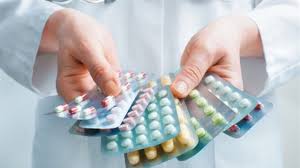 Програма безоплатного та пільгового забезпечення лікарськими засобами у разі амбулаторного лікування окремих груп населення на 2022-2024 роки
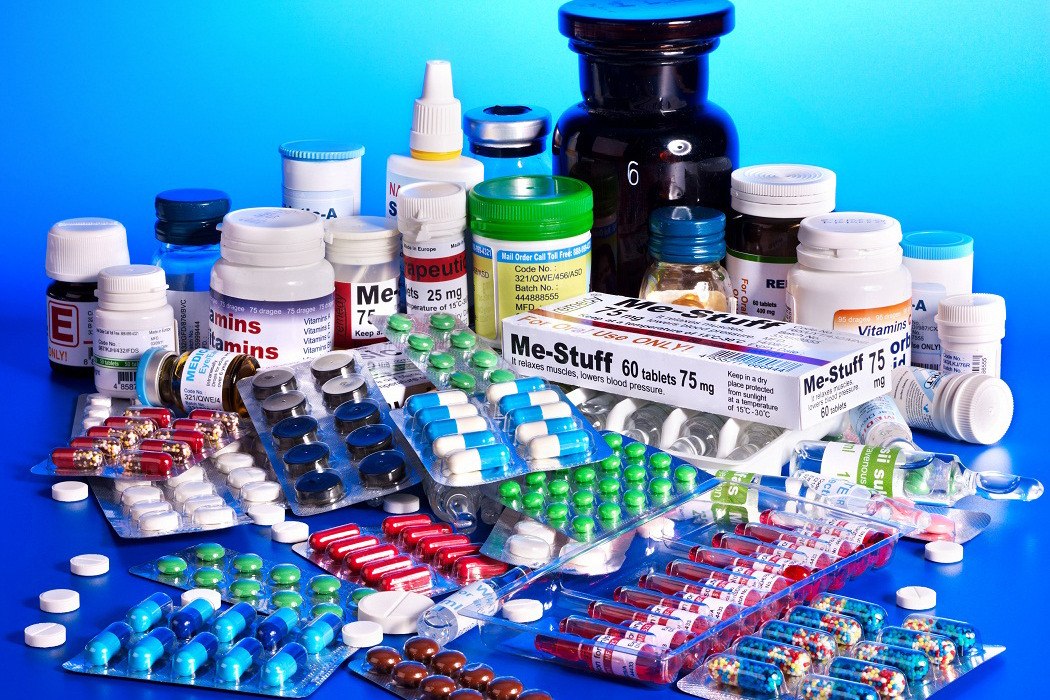 Безоплатний та пільговий відпуск лікарських засобів – 23 000 грн
Програма «Місцевих стимулів для медичних працівників на 2021-2023 роки» - 485 400 грн
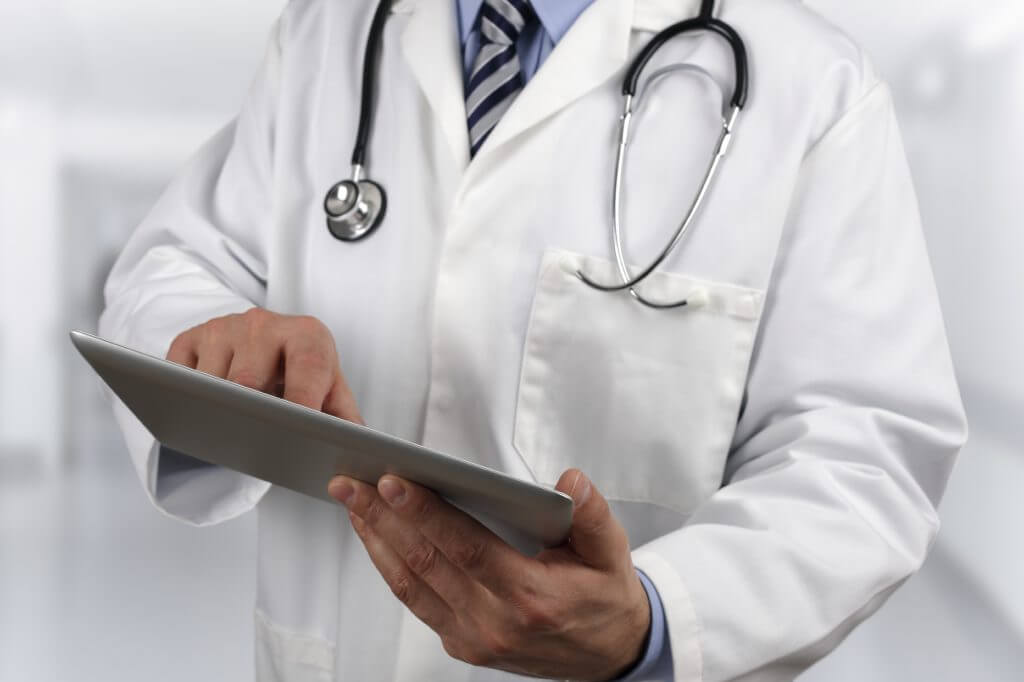 Програма розвитку освіти на території Сергіївської сільської територіальної громади на 2023 рік – 22 307 107 грн (9 956 200 грн освітня субвенція + 12 350 907 грн м/б)
Школи загальний – 18 155 708 грн.
ЗДО загальний – 4 151 399 грн.
ЗДО – 4 151 399 грн.
ЗДО “Ромашка” с. Качаново – 
1 508 645 грн
ЗДО “Перлинка” с. Розбишівка – 
1 413 401 грн
ЗДО “Джерельце” с. Сергіївка – 
2 176 253 грн
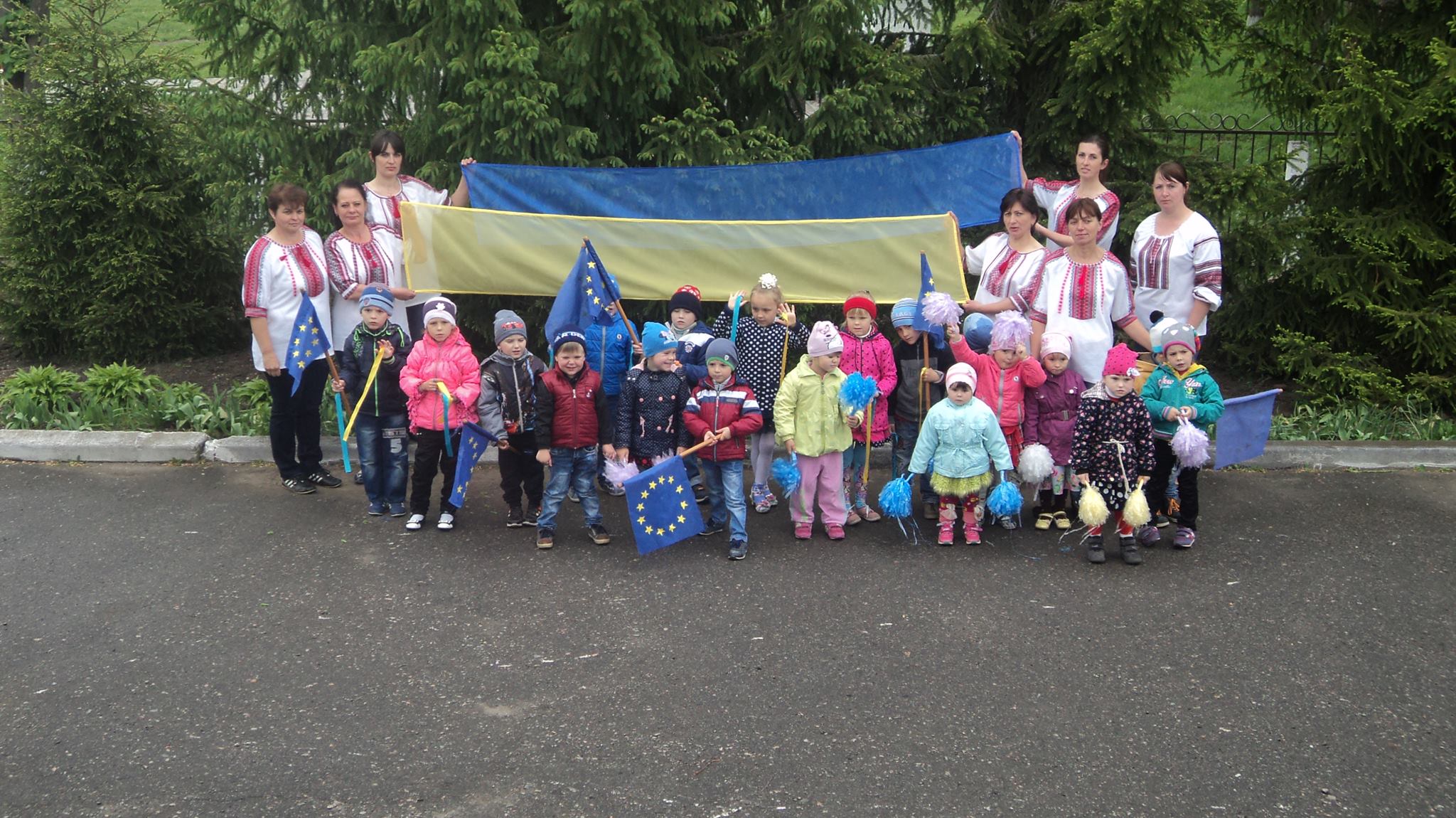 Загальноосвітні заклади – 18 155 708 грн
Сергіївському ліцеї – 6 850 707 грн.
Розбишівській гімназії – 5 643 339 грн.
Качанівська гімназії – 5 760 662 грн
Основні проєкти:
Поточний ремонт шкільної їдальні та внутрішніх туалетів в Сергіївському ліцеї – 200 000 грн.
Виміщення школи в Сергіївському ліцеї – 200 000 грн.
Ремонт укриття в Розбишівській гімназії – 530 000 грн.
Ремонт туалетів в Розбишівській гімназії – 350 000 грн
Програма «Організація харчування в закладах освіти Сергіївської сільської ради» на 2023 рік – 2 370 998 грн
Організація харчування в ЗДО – 946 900 грн.
ЗДО «Джерельце» – 446 865 грн.
ЗДО «Перлинка» - 357 735 грн.
ЗДО «Ромашка» - 142 300 грн.
Організація харчування в загальноосвітніх закладах освіти – 1 424 098 грн.
Сергіївський ліцей – 655 248 грн.
Розбишівська гімназія – 522 900 грн.
Качанівська гімназія – 245 950 грн.
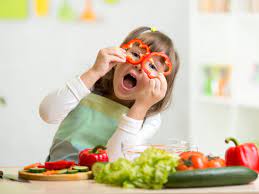 Програма «Шкільне молоко» на 2023 рік – 159 220 грн.
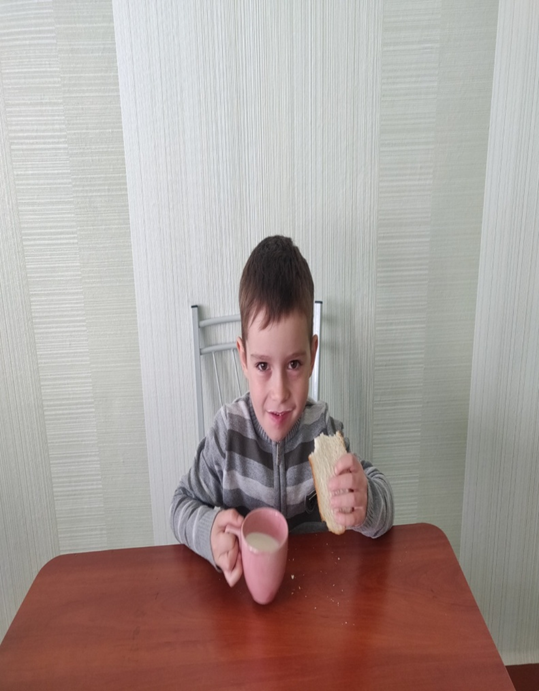 Сергіївський ліцей – 69 840 грн.
Розбишівська гімназія – 61 450 грн.
Качанівська гімназія – 27 930 грн.
Програма оздоровлення та відпочинок дітей на 2023 рік 230 000 грн
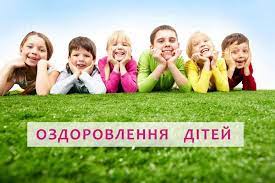 Компенсація за придбання путівок – 150 000 грн.;
Організація харчування в пришкільних таборах – 80 000 грн.
Програма розвитку культури на 2023 рік3 289 907 грн
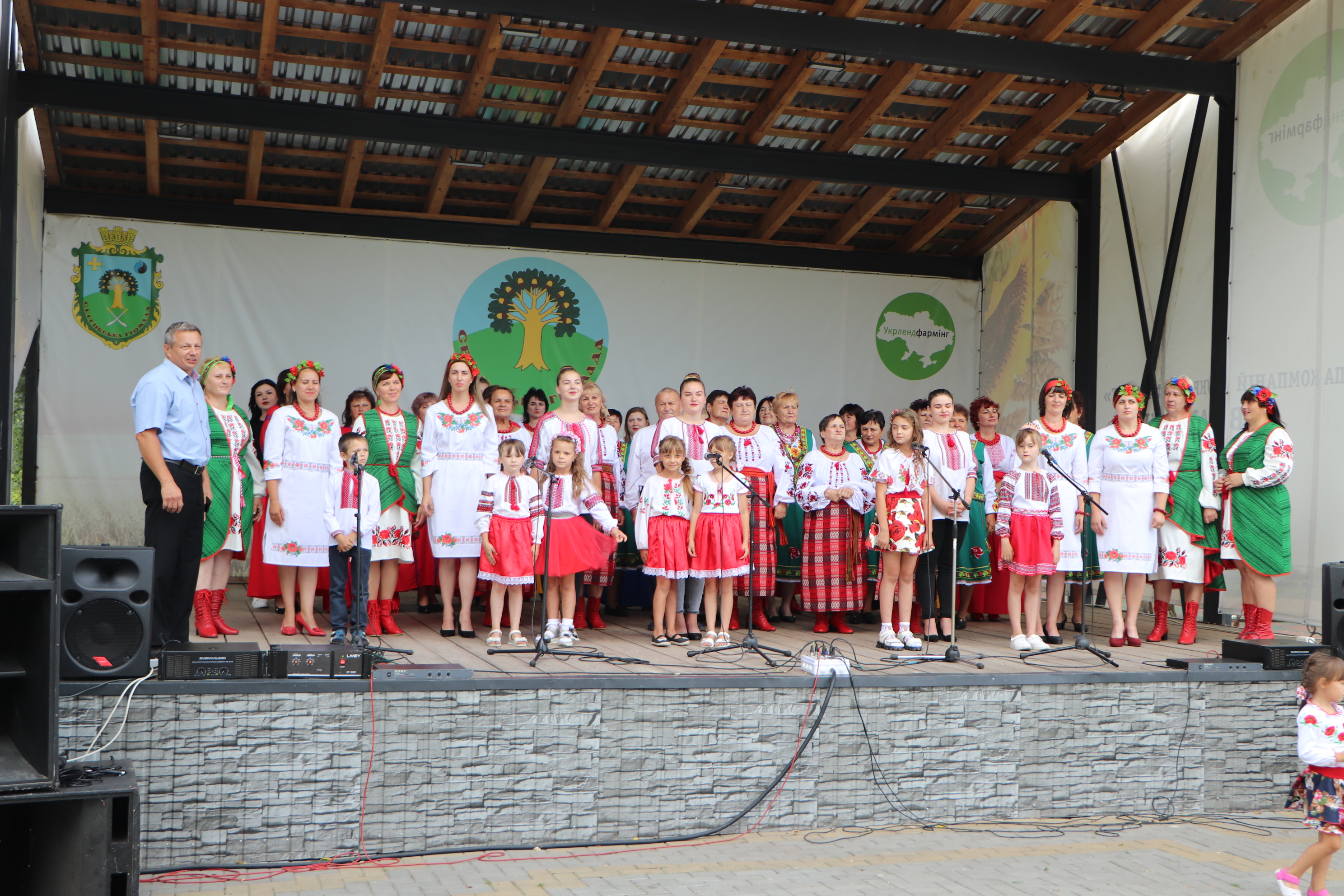 Заробітна плата – 1 980 550
Нарахування на з/плату – 461 570
Предмети,матеріали, обладнання та інвентар – 86 425
Оплата послуг (крім комунальних) – 125 592
Оплата електроенергії – 552 965
Оплата природного газу – 82 805
Новоселівський сільський клуб – 190 980 грн
Качанівський клуб – 493 930 грн
Розбишівський СБК – 826 880 грн
Сергіївський СБК – 1 329 327 грн
Качанівська бібліотека – 144 570 грн
Розбишівська бібліотека – 144 565 грн
Сергіївська бібліотека – 159 655 грн
Програму «Сприяння проведення мобілізації та призову громадян Сергіївської сільської ради до лав Збройних Сил України» на 2023 рік – 106 000 грн
Медичні послуги: медичний огляд військовозобов’язаних, призовників та допризовників; медичний огляд кандидатів на військову службу за контрактом; медичні огляди при приписці до призовних дільниць – 20 000 грн
Одноразова грошова допомога призовникам – 6 000 грн
Одноразова грошова допомога при мобілізації – 80 000 грн
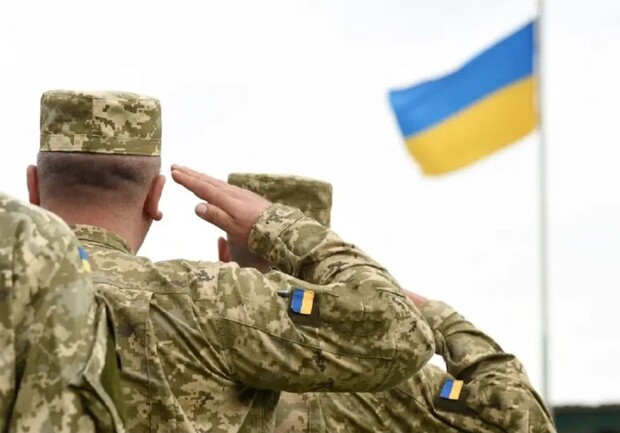 Програма територіальна оборона на 2023 рік – 443 843 грн.
Передача міжбюджетних трансфертів до районного бюджету Миргородського р-н, «Територіальна оборона Миргородського р-н.» - 100 000 грн.
Придбання засобів та предметів для пожежогасіння (відра, лом, кирка, тупор, багор, вогнегасник, рукавиці, распіратори, мотузка, карабіни, ноутбук, принтер, подовжувач) – 17 724 грн.
Придбання засобів та предметів для ДФТГ (карімати, лопати, тактичні окуляри, біноклі, дощовики, термоси, аптечки та інше) – 122 139 грн.
Медикаменти та перев’язувальні матеріали – 3 000 грн.
Придбання продуктів харчування – 100 000 грн.
Придбання ДП – 100 980 грн.
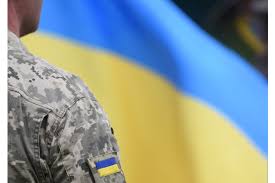 Програма «Розвиток та удосконалення цивільного захисту населення Сергіївської сільської територіальної громади на 2022-2026»
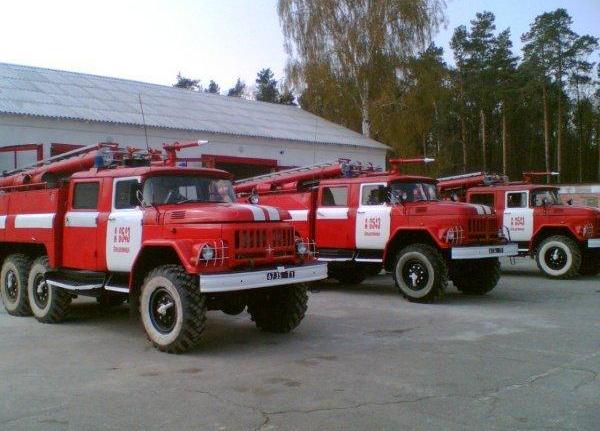 Петрівко-Роменська місцева пожежна охорона 
829 669 грн
Програма  «Утримання об’єктів спільного користування чи ліквідації негативних наслідків діяльності об’єктів спільного користування» на 2023  рік  - 1 867 066 грн
Програма утримання та розвиток інфраструктури доріг на 2023 рік – 14 000 000 грн
Експлуатаційне утримання ділянки автомобільної дороги О1702016 межа області – Розбишівка-/Т 17-05 – 2 000 000 грн.
Експлуатаційне утримання ділянки автомобільної дороги с. Новоселівка-с. Качанове – 1 000 000 грн.
Поточний ремонт автомобільної дороги вул. Роміна, с. Новоселівка (щебенева) – 210 000 грн.
Поточний ремонт автомобільної дороги провулок. Роміна, с. Новоселівка (щебенева) – 160 000 грн.
Поточний ремонт автомобільної дороги вул. Садова, с. Вирішальне (щебенева) – 300 000 грн.
Експлуатаційне утримання ділянки автомобільної дороги вул. Центральна, с. Качанове – 3 330 000 грн.
Експлуатаційне утримання ділянки автомобільної дороги вул. Сумська, с. Розбишівка – 1 000 000 грн.
Експлуатаційне утримання ділянки автомобільної дороги вул. Лохвицька, с. Розбишівка – 1 500 000 грн
Експлуатаційне утримання ділянки автомобільної дороги с. Веселе (щебенева) – 500 000 грн.
Експлуатаційне утримання ділянки автомобільної дороги О1702016 Лободине-Осняги-Харківці – 500 000 грн.
Експлуатаційне утримання ділянки автомобільної дороги О1702030 Сергіївка-Петрівка-Роменська-Комишня – 3 500 000 грн.
Програма «Благоустрій» на 2023 рік1 186 680 грн
Оплата електроенергії – 1 186 680 грн.
Програма «Фінансова підтримка комунального підприємства «Сергіївське» Сергіївської сільської ради та здійснення внесків до його статутного капіталу на 2023 рік» - 5 365 719 грн
Очистка артезіанської свердловини в с. Розбишівка – 350 000 грн.
Предмети, матеріали, обладнання та інвентар – 1 416 595 грн.
Заробітна плата – 2 543 061 грн.
Нарахування на оплату праці – 559 473 грн.
Оплата послуг (крім комунальних) – 496 590 грн. (послуги грейдера, бульдозера, розчистка доріг, впорядкування сміттєзвалища)
Програма здійснення землеустрою на території  Сергіївської сільської територіальної громади на 2023 рік – 104 600 грн
Послуги по виготовленню технічної документації із землеустрою, щодо інвентаризації земельних ділянок (Сергіївський старостат луки, Розбишівський ліс) – 55 000 грн
Послуги по виготовленню технічної документації з нормативно грошової оцінки земель с. Розбишівка – 49 600 грн
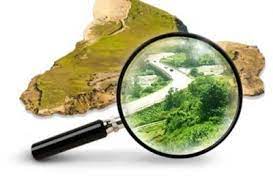 Програма підтримки сільського господарства – 250 000 грн.
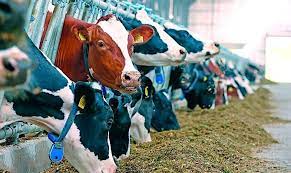 Компенсування за придбання додаткового поголів'я – 10 тис. за придбання 1 ВРХ.
Компенсування за придбання доїльного апарату (не більше 30 тис.) – 30%.
Компенсування за придбання плодово-ягідних саджанців (не більше 150 тис.) – 70%.
Компенсування за систему зрошення – 70%  (не більше 50 тис.)
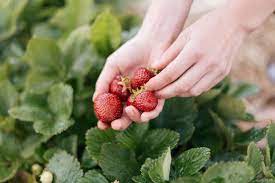 Резервний фонд місцевого бюджету – 500 000 грн.
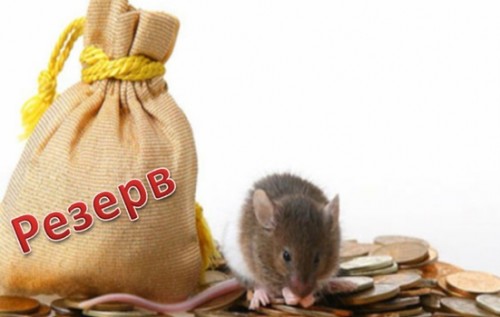 Членські внески до асоціації органів місцевого самоврядування – 18 967  грн.
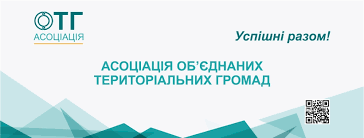 Заплановані проєкти на 2023 рік
Придбання матеріалів для заміни водопровідних мереж в с. Сергіївка, с. Розбишівка, с. Вирішальне – 400 000 грн.
Облаштування тротуарної доріжки в с. Сергіївка – 200 000 грн.
Придбання автомобіля для Сергіївської АЗПСМ – 600 000 грн.
Придбання та встановлення камер відеоспостережень – 200 000 грн.
Придбання щебню для доріг Сергіївської ТГ – 1 000 000 грн. 
Встановлення централізованої системи оповіщення в разі надзвичайних ситуацій – 850 000 грн.
Виготовлення топографічного плану масштабу 1:10000 на території Сергіївської громади – 650 000 грн
Реконструкція «колишня контора ім. Дзержинського» на амбулаторії в с. Сергіївка
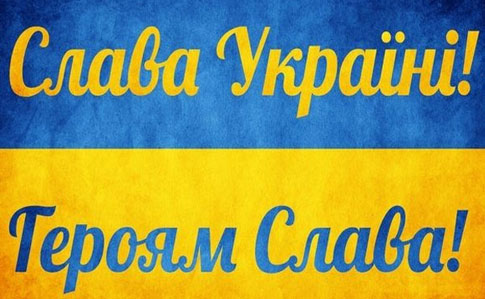